Развитие коммуникативных навыков посредством использования малых форм фольклорного жанра
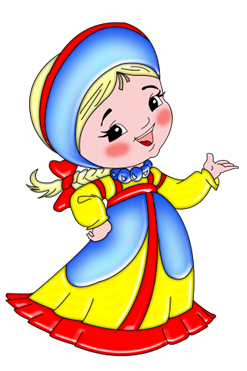 Выполнила:
Понкратова Е. В.
воспитатель
Группы № 2 МБДОУ «ЦРР Д/С - № 19»
г. Сосновый Бор
Актуальность фольклора в раннем развитии ребенка
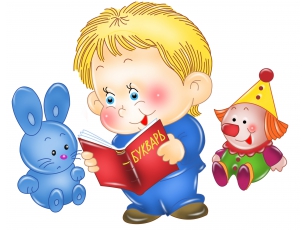 В связи с увеличением объемов информации необходимых для ребенка в современном мире, не простой задачей для педагога становится правильность донесения всех необходимых знаний, говоря точнее – правильность выбора развивающих игр.
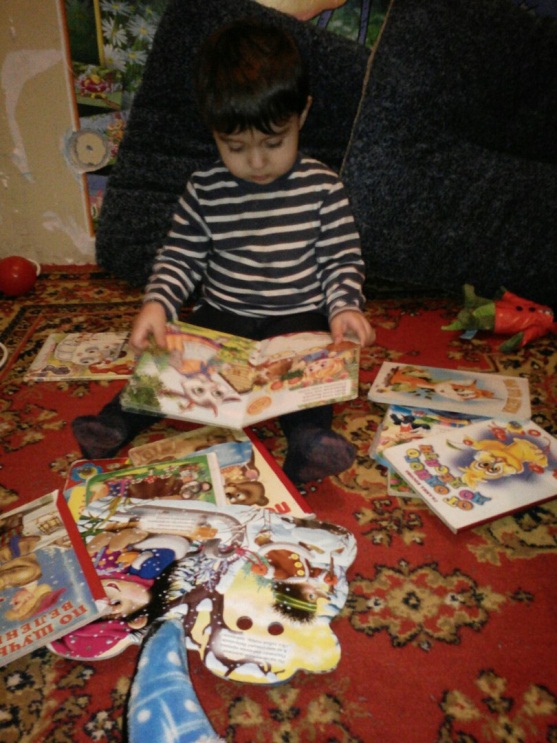 Как известно в раннем возрасте ребенок овладевает одним из главных достижений человечества – речь. Таким образом, народный фольклор, несущий в себе поэтические ценности, помогает нам решать большинство задач необходимых для правильного развития ребенка.
Актуальность фольклора в раннем развитии ребенка
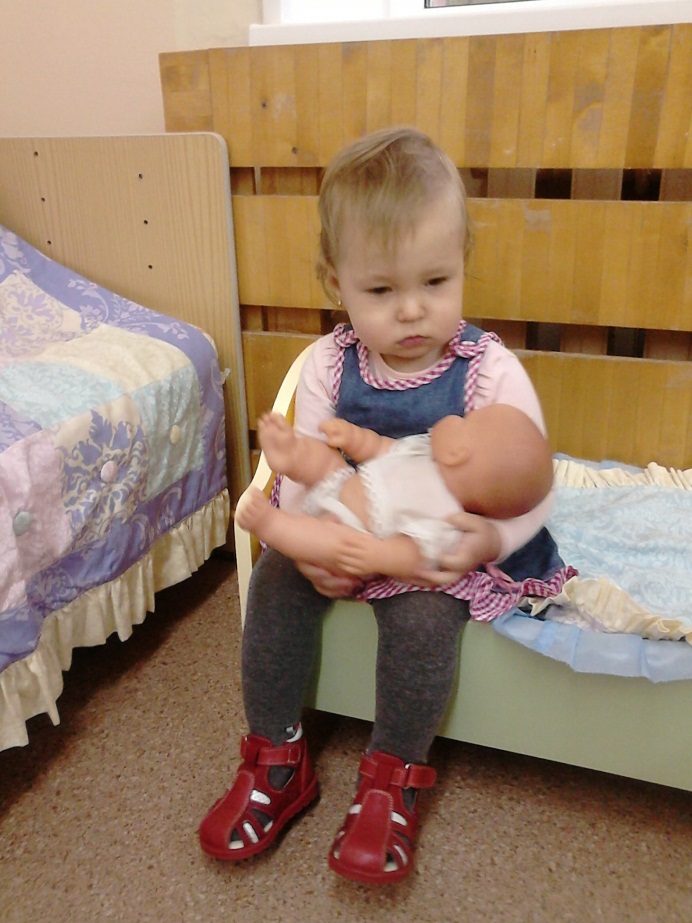 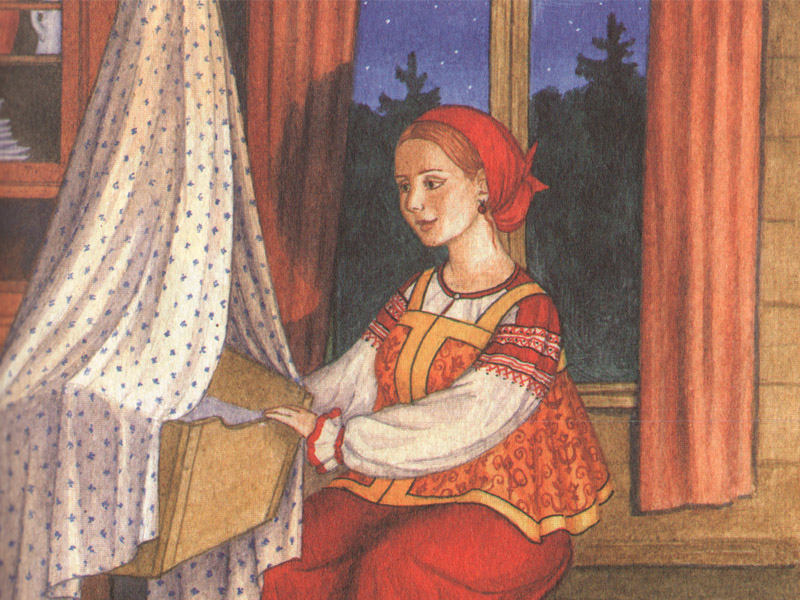 В этот короткий период происходят основные моменты развития речи ребенка. Именно поэтому  народный фольклор, богатый различными эпитетами, красками,  метафорами и т.д., способствует качественному развитию детей.
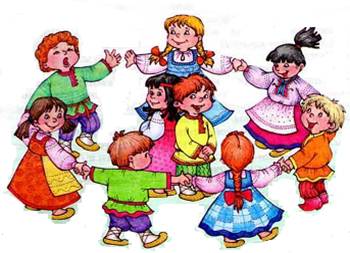 Ценность фольклора в развитии ребенка
Развитие творческой индивидуальности.
Эмоциональное развитие.
Развитие музыкальных способностей.
Развитие духовной сферы.
Развитие самостоятельности. 
Физическое развитие.
Воспитание эстетических чувств.
Жанры народного фольклора используемые для развития детей раннего возраста.
колыбельные песни;
потешки;                                           
прибаутки;
заклички;
приговорки;
детские игровые песни
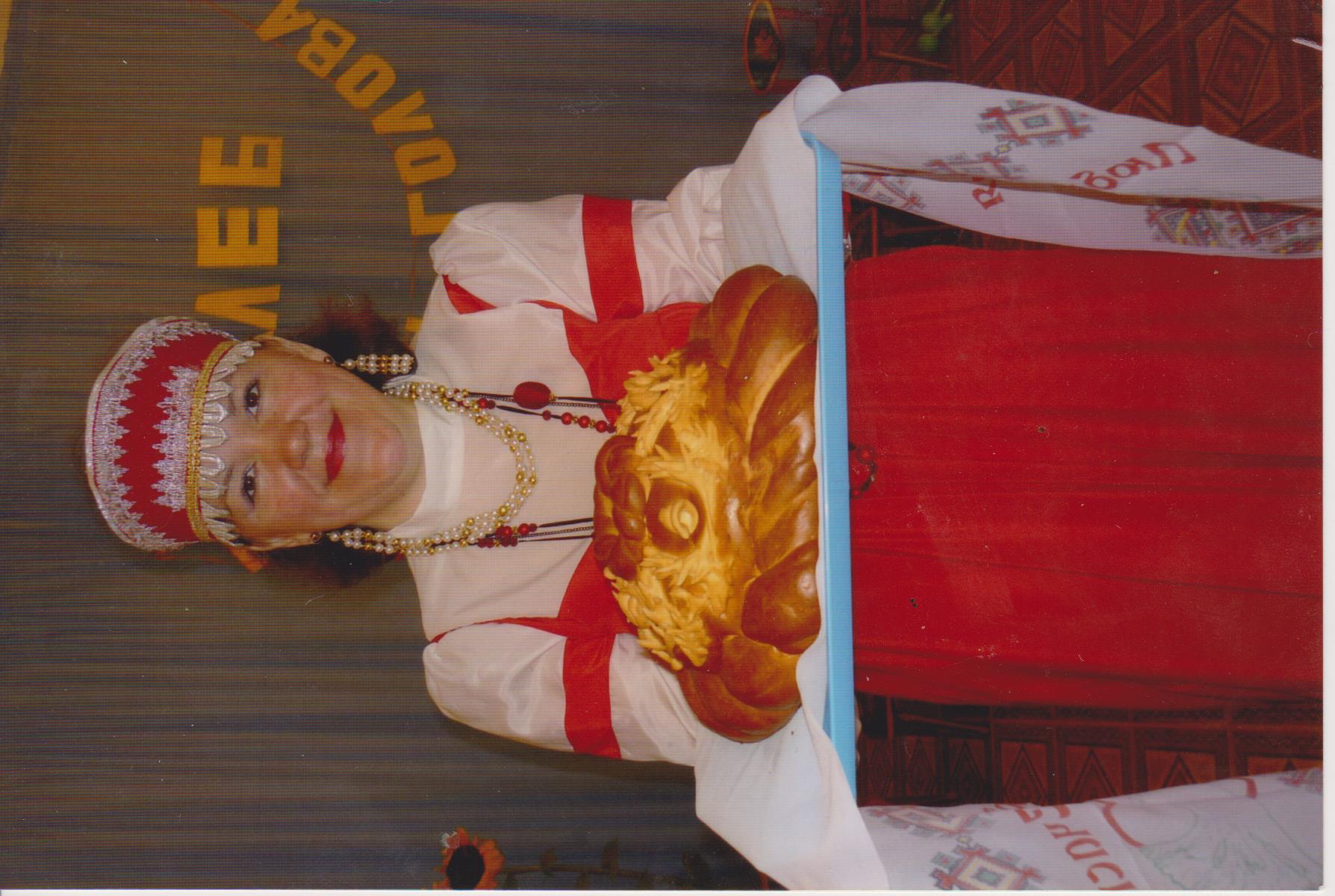 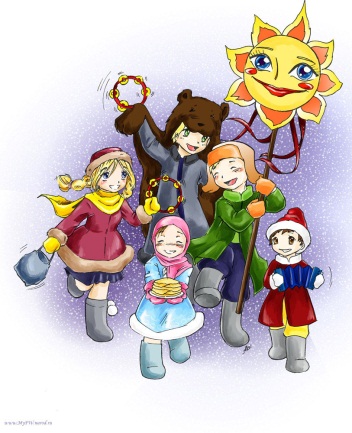 Где и когда используется народный фольклор в процессе обучения детей.
в период адаптации;
в режимных      моментах;
на прогулке;
в непосредственно 
     образовательной
     деятельности:
в игре;
в свободной деятельности.
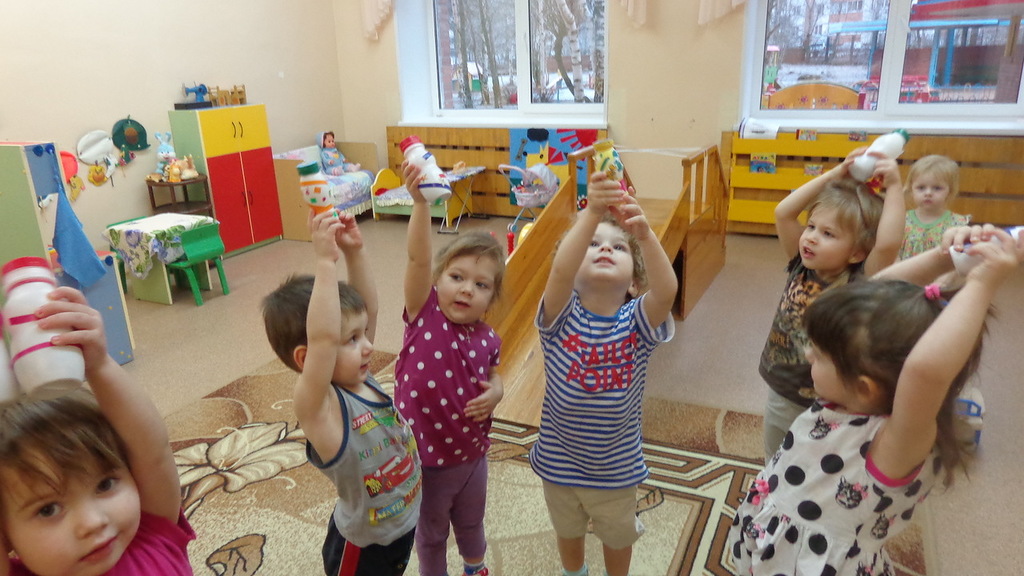 Использование фольклора в период адаптации.
Пальчиковая гимнастика – незаменимый способ в том, чтобы успокоить плачущего ребенка.
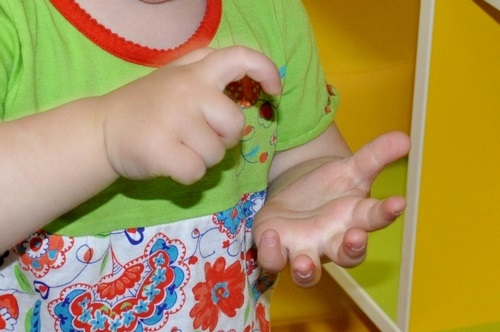 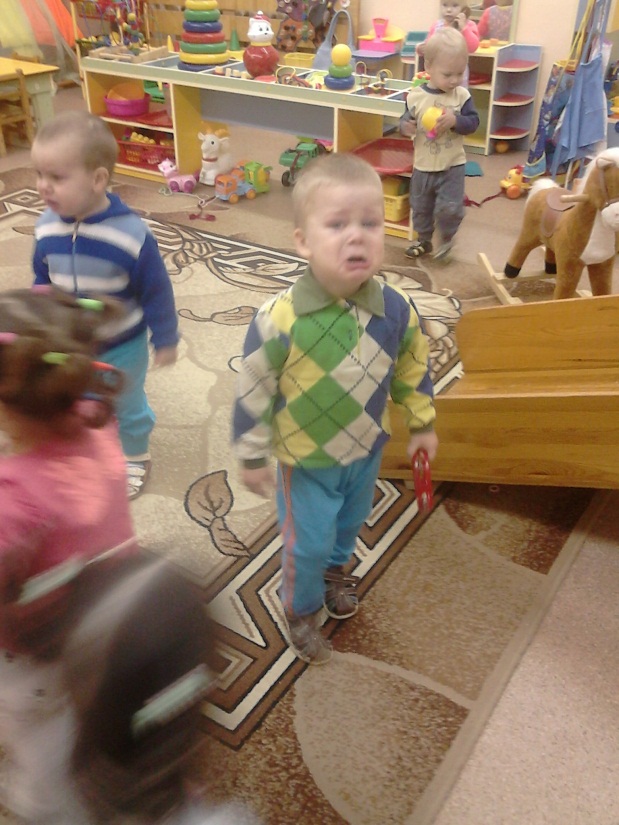 Использование фольклора в режимных моментах.
«Водичка, водичка,
умой мое личико,
чтобы глазки блестели,
чтобы щечки горели…»
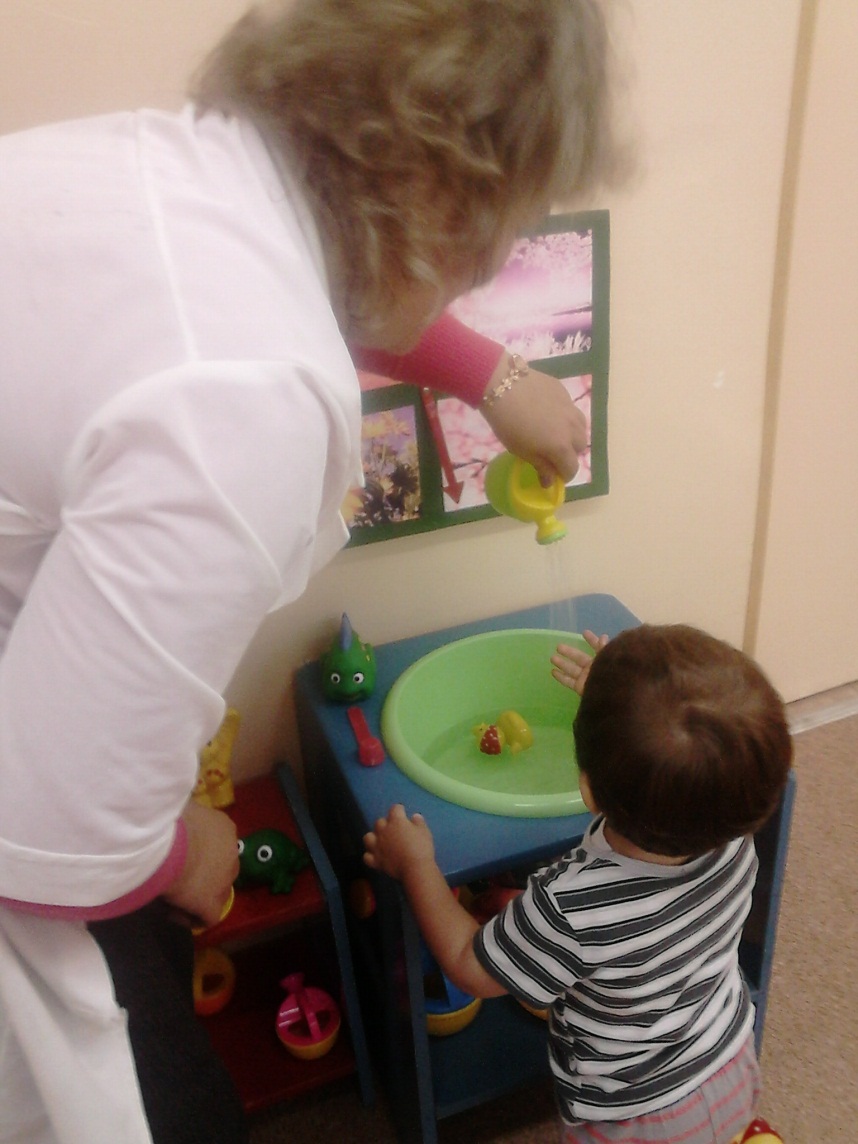 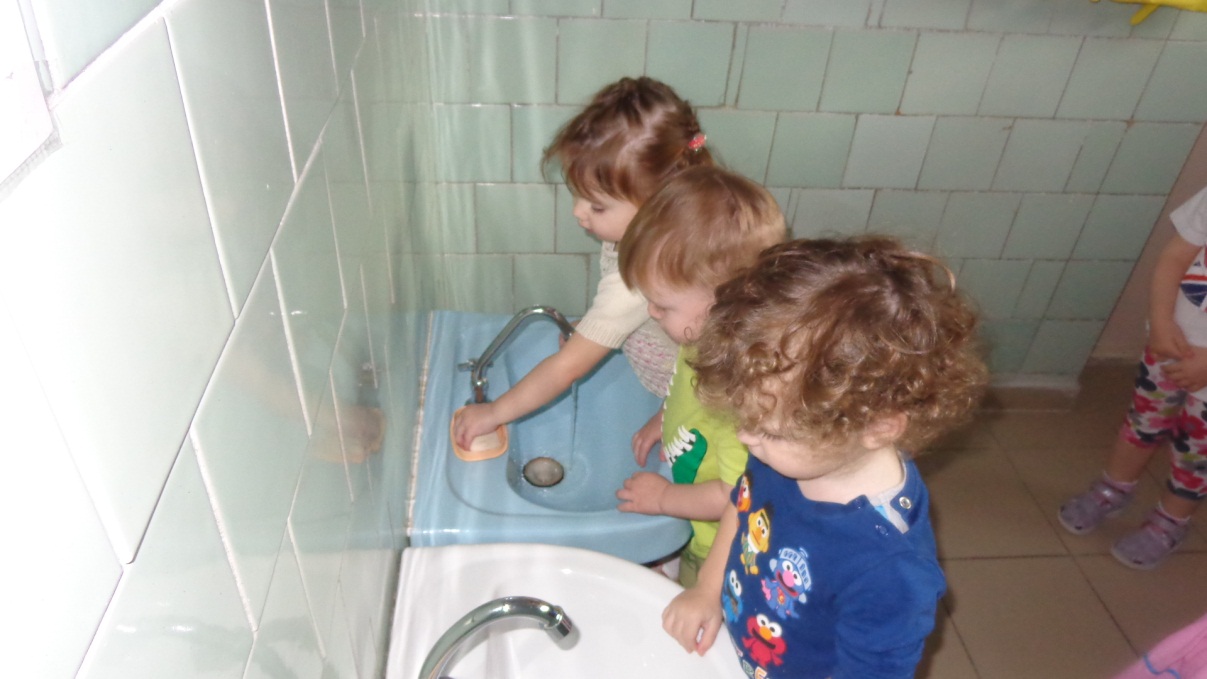 Использование фольклора в театрализованной деятельности.
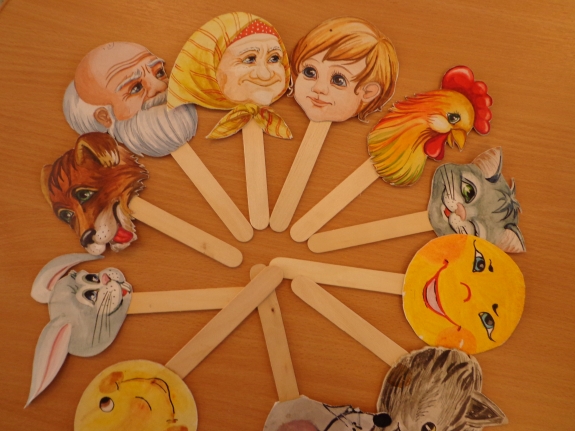 «…колобок, колобок, я тебя съем...»



«…внучка за бабку, бабка за дедку, дедка за репку…»
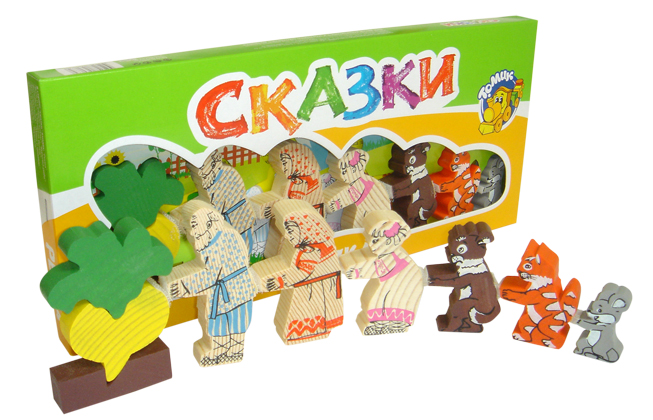 Использование фольклора в НОД.
«…Киска, киска, киска, брысь
На дорожку не садись,
Наша деточка пойдет
Через киску упадет…»
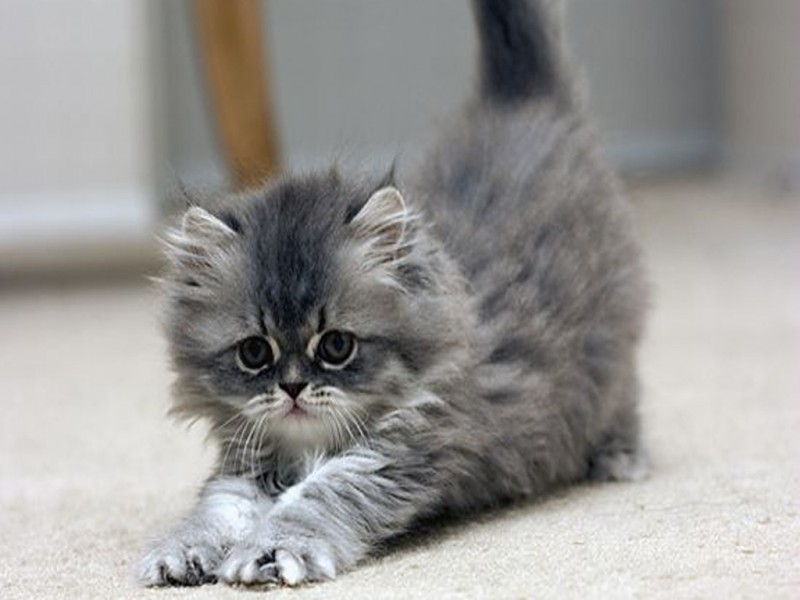 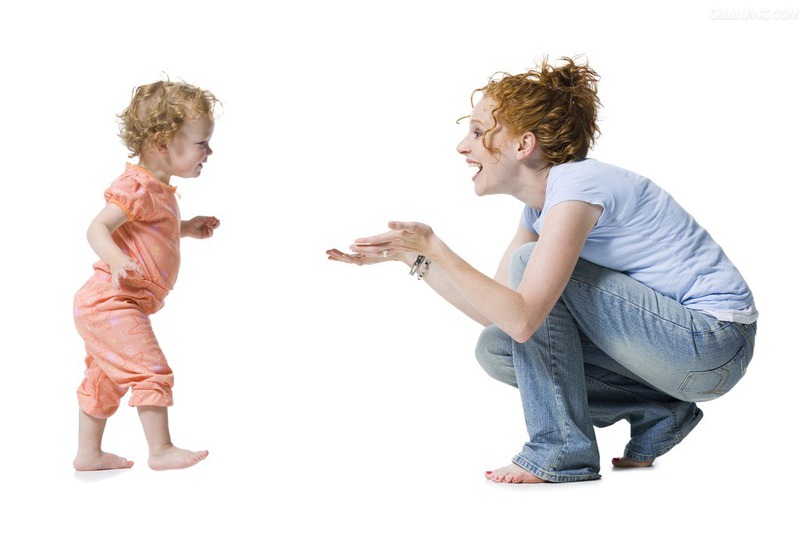 Народные игры.
Сорока - ворона Кашку варила, На порог скакала, Гостей созывала. Гости не бывали, Каши не едали,
Всю свою кашу Сорока - ворона Деткам отдала.
Этому дала, 
Этому дала, 
Этому дала, 
Этому дала, 
А этому не дала: 
-Зачем дров не пилил?
-Зачем воду не носил?
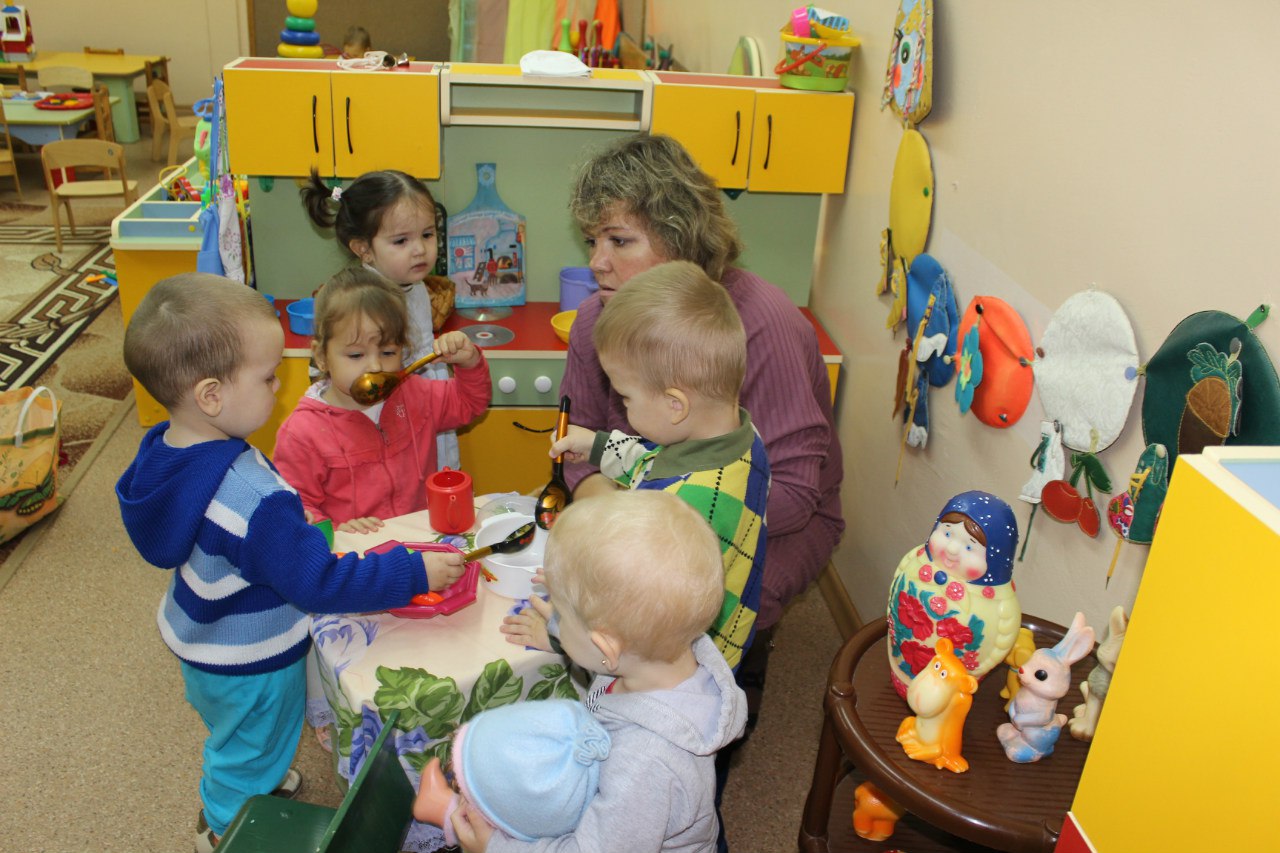 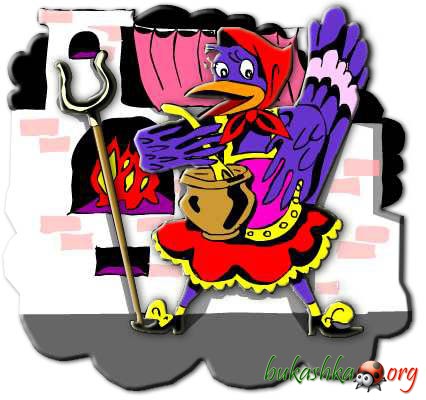 Детские песенки.
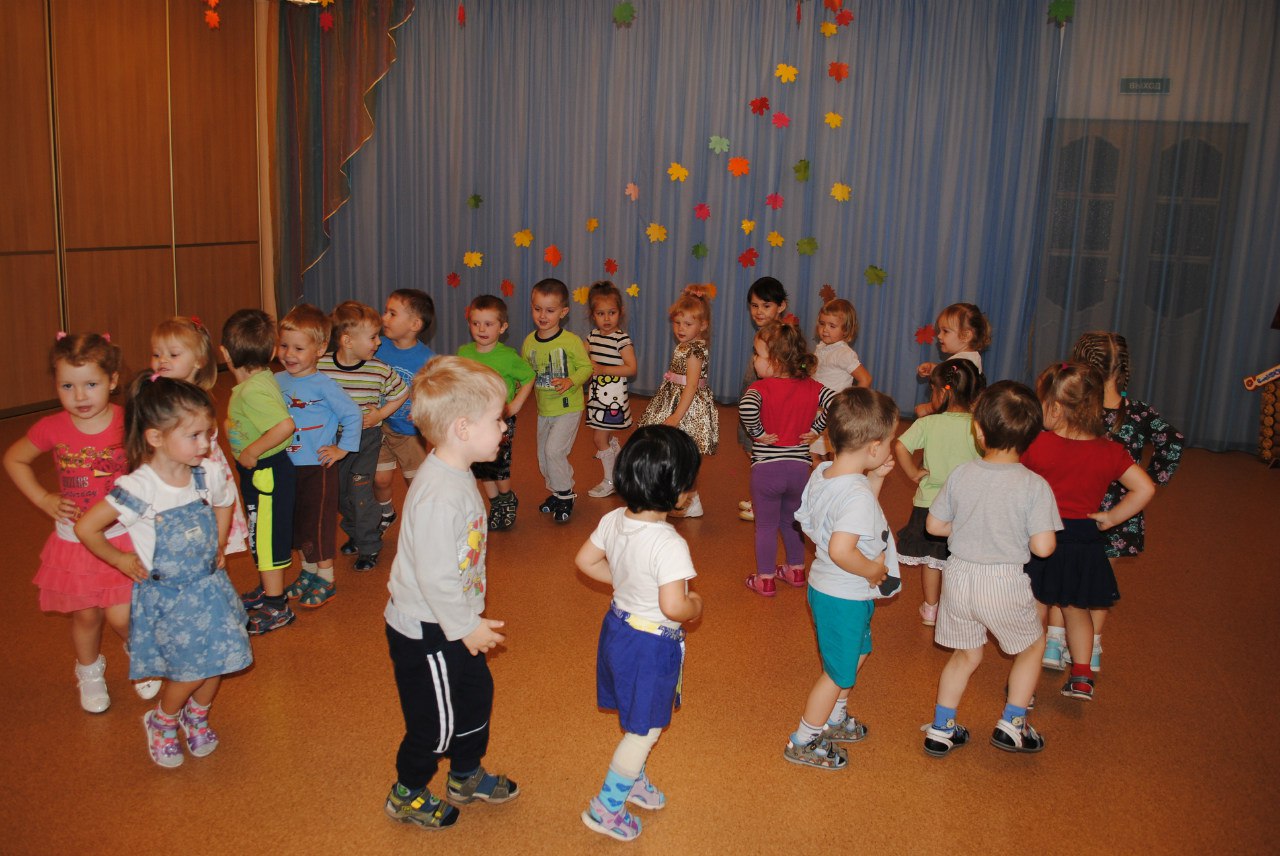 «Мишка с куклой бойко топают, бойко топают, посмотри.
И в ладоши звонко хлопают – раз, два, три…»
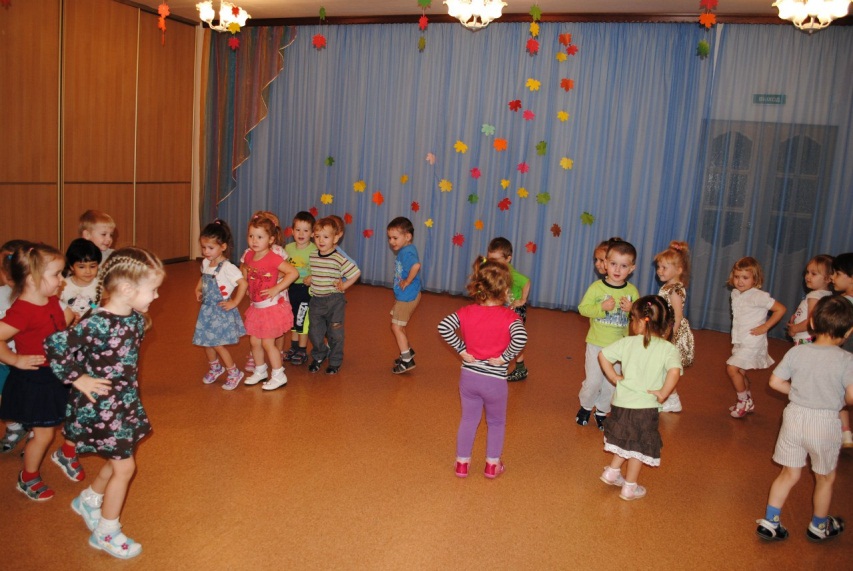 Свободная деятельность детей.
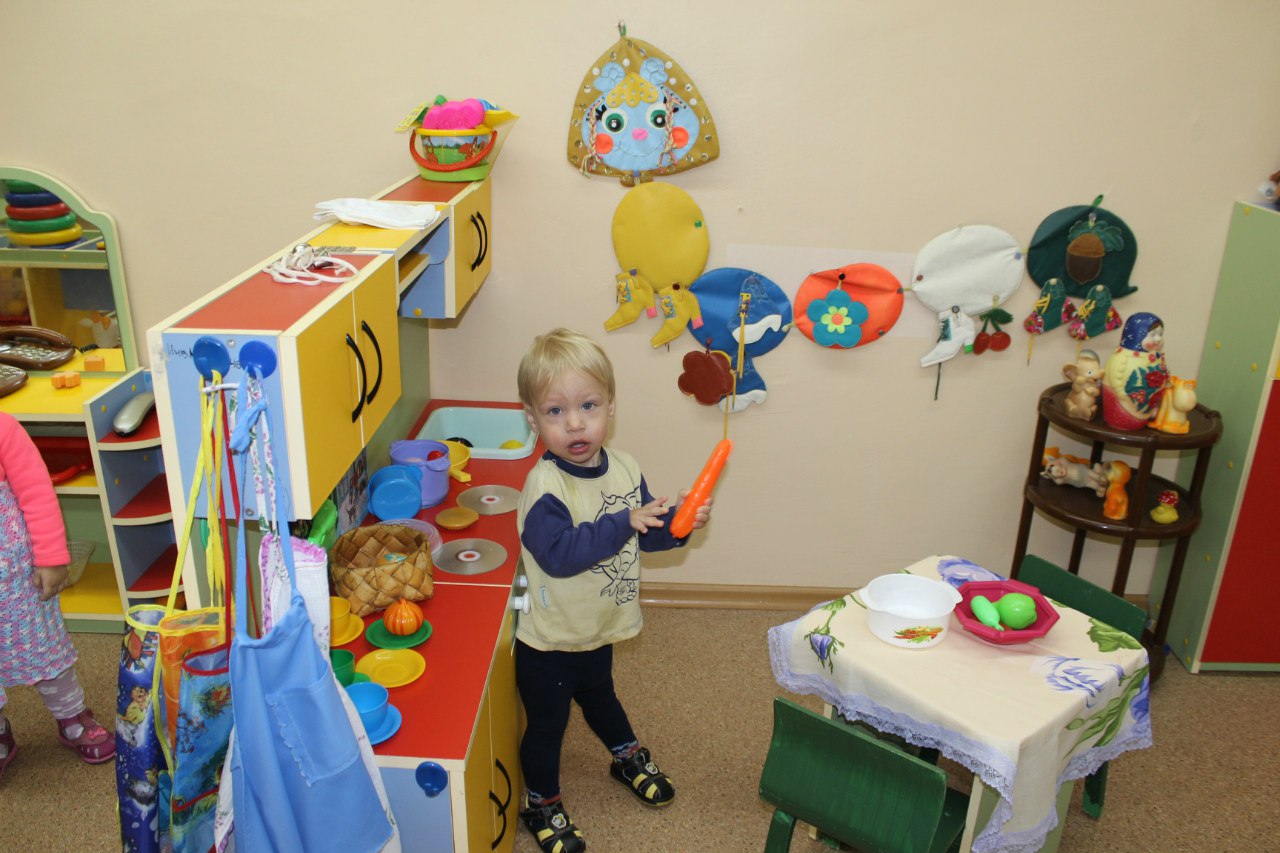 «Сидит девица в темнице,
                          коса на улице?»
(Морковка) .
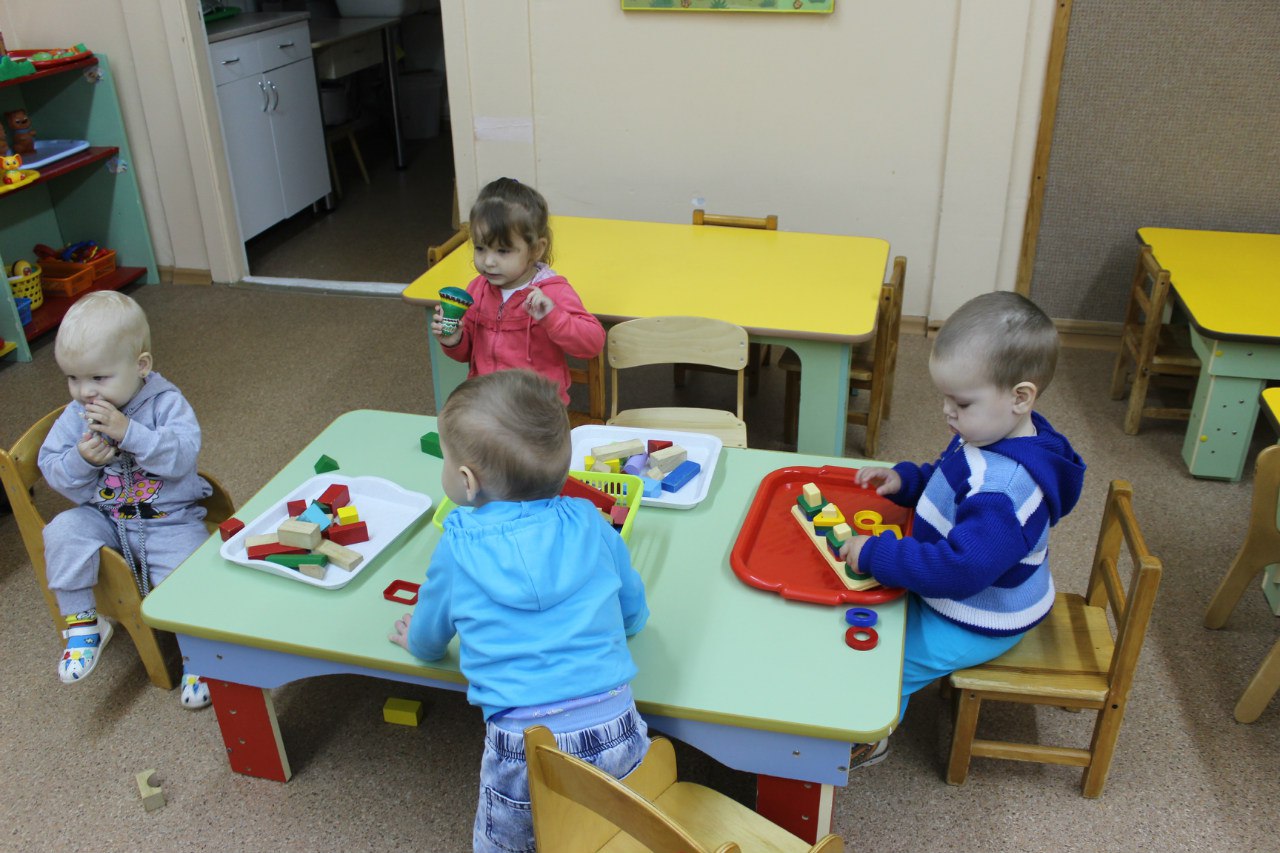 Вывод 1:
Целенаправленное и систематическое использование малых форм фольклора создает необходимые основы для овладения детьми разных видов деятельности. А также дети намного легче и с большим  удовольствием усваивают навыки проявления самостоятельности.
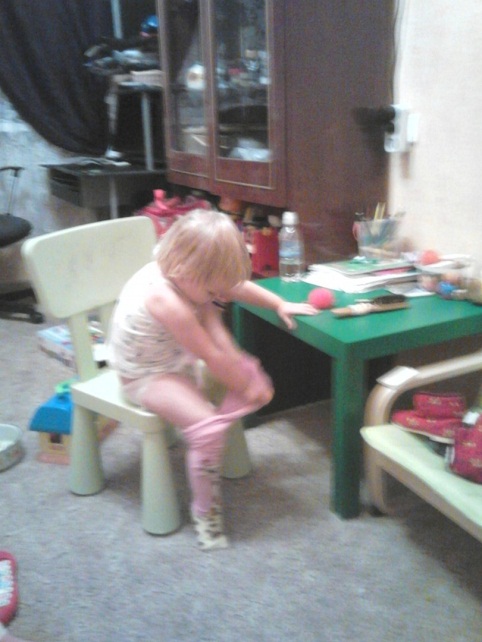 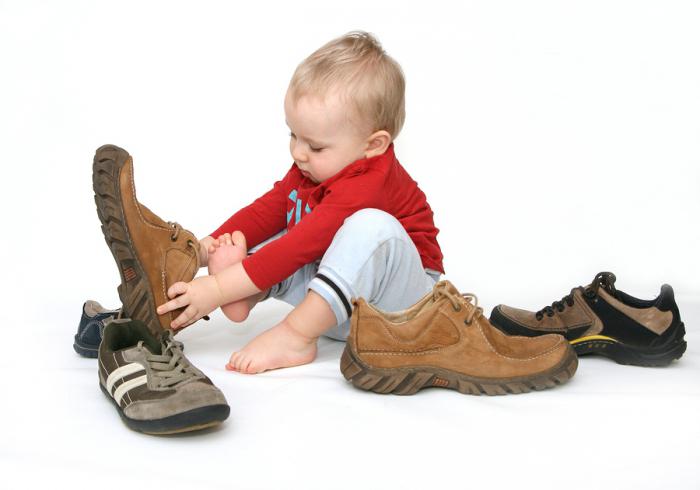 Вывод 2:
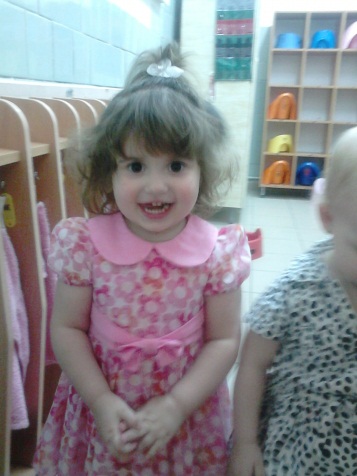 Результатом моей работы являются положительные эмоции, веселое, бодрое настроение моих детей, которое помогает легче пройти адаптацию, а так же овладеть родным языком, развивает память, воображение, мышление, дает возможность побегать, попрыгать, т.е. всесторонне развивает ребенка.
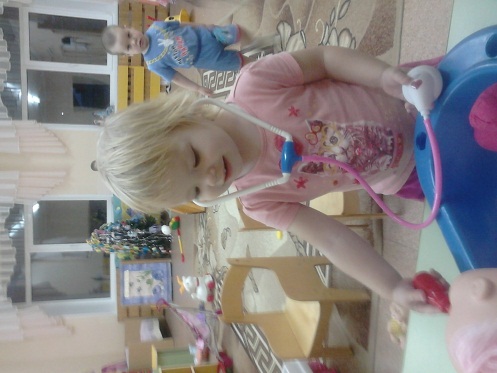 Спасибо за внимание